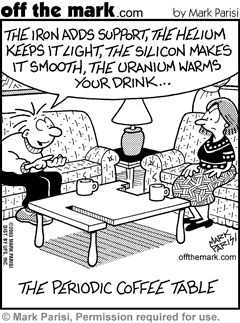 Elements, Mixtures, Compounds and Solutions
IGCSE Combined Science
Mixtures, elements, compounds and solutions
Scientists like to classify things.

One way that scientists classify matter is by its composition.

Ultimately, all matter can be classified as mixtures, elements, compounds and solutions.
Why isn’t it a good idea to classify matter by its phases?
Because one kind of substance can exist in more than one phase – such as H20. And matter changes phases easily.
Why isn’t matter classified according to its physical characteristics, such as color?
Scientists wouldn’t find it very useful to group gold, sunflowers, and the sun together.
Elements
All (living and nonliving) of the different kinds of matter in the universe is made from about 100 different substances, called elements.

Elements are called the building blocks of matter because  all matter is composed of elements.

Each element is made up of the same type of atoms.
Molecules
A molecule is formed when two or more atoms join together chemically.

Diatomic molecules are made of two atoms of the same element.

Hydrogen – H2
Oxygen – O2
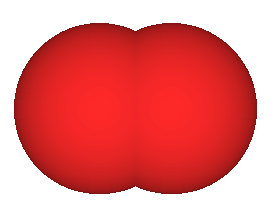 Compounds
A compound is a substance made of two or more different kinds of elements chemically combined in a specific ratio.

Each compound is represented by a formula that uses symbols to identify which elements are present. 
 
A formula shows the ratio of elements in the compound.

H2O – ratio of Hydrogen is 2:1 Oxygen
What is the difference between a compound and a molecule?
A molecule is formed when two or more atoms join together chemically. 

A compound is a molecule that contains at least two different elements. 

All compounds are molecules but not all molecules are compounds.
Mixtures
Most matter in the universe is found in mixtures.

A mixture is made from two or more substances either elements, compounds or both  - that are not chemically combined.
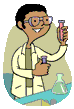 Solutions are…
… homogeneous mixtures. All of the particles are evenly distributed throughout the mixture. Solutions are usually made of liquids, but can also be gases, solids, and gases dissolved in liquids.
Low concentration solutions are defined as dilute. A solution with a high concentration would be defined as concentrated.
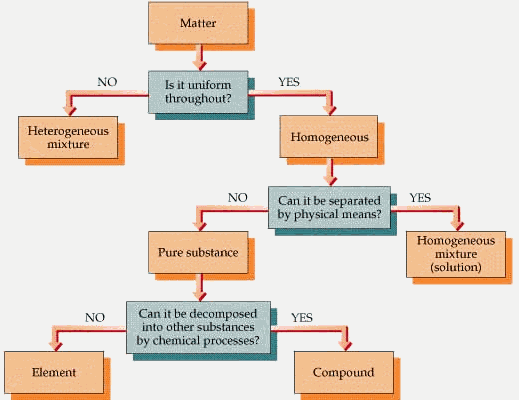 Mixtures and compounds differ in two ways…
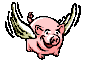 Substances in a mixture keep their individual properties.

Parts of a mixture are not necessarily present in specific ratios.

Use your play-doh to model a mixture of an element AND a compound